LINGUE CULTURE COMUNICAZIONE
CLASSE  LM 37  
LINGUE E LETTERATURE MODERNE 
EUROPEE E AMERICANE
Si rivolge a studenti in possesso di competenze linguistiche medio-avanzate, interessati al perfezionamento di tali abilità e a una loro applicazione negli ambiti delle attività culturali.
Come sono organizzati gli insegnamenti? Che cosa si studia?
2 Lingue straniere a scelta tra: 
   Inglese, Francese, Spagnolo, Tedesco

1 Anno 
Lingua 1: Tipologie testuali e traduzione editoriale  (12 CFU)
Lingua 2: Tipologie testuali e traduzione editoriale  (12 CFU)

2 Anno 
Lingua 1: Lingua e strumenti digitali per la traduzione (6 CFU)
Lingua 2: Lingua e strumenti digitali per la traduzione (6 CFU)
Che cosa si studia inoltre? Primo anno
2 corsi di 6 CFU di letteratura straniera 
(lingua 1 e lingua 2) scelti fra le seguenti opzioni:

Letteratura inglese

Letteratura tedesca

Letteratura tedesca moderna e contemporanea

Letteratura spagnola

Letteratura ispanoamericana

Letteratura francese
Che cosa si studia inoltre? Primo anno
Letteratura italiana										  (6 CFU)

Opzione fra									     			  (6 CFU)
Analisi della conversazione							
Teorie della Traduzione

Laboratorio di narrazioni visive (6CFU)

12 CFU Libera scelta
Che cosa si studia al secondo anno?
Oltre alle 2 lingue straniere:

Letteratura, scrittura e critica teatrale (9CFU)
Storia sociale dell’arte (9CFU)
Estetica del cinema (9CFU)

6 CFU tirocinio o attività strutturata

9 CFU tesi finale
Quali sono le prospettive?
Esperti linguistici 

industria culturale (teatro, musei, gallerie d’arte, musica, cinema, istituti di cultura)
mondo editoriale (traduzione, agenzie)
insegnamento
ricerca
Dove siamo?
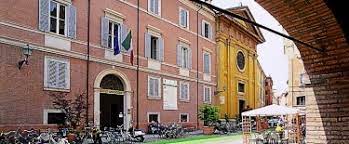 Largo S. Eufemia, 19  Modena
Dipartimento di Studi Linguistici e Culturali
Come si accede?
Per essere ammessi è necessario essere in possesso della laurea triennale.
E' necessario avere ottenuto almeno 18 CFU per ognuna delle due lingue per le quali si intende iscriversi. 

È richiesta una competenza linguistica di livello medio-alto (indicativamente pari al livello C1 del Quadro Comune Europeo di Riferimento) in una delle due lingue di studio, e di livello intermedio (indicativamente B2) nella seconda lingua. 

Tale competenza viene verificata attraverso un test scritto che si svolge online prima dell'inizio delle lezioni nel mese di settembre e il cui  superamento è requisito necessario per l'iscrizione al corso. 

Date del test: 
19 luglio 2024, ore 9:00
25 settembre 2024, ore 14:30
Programmi all’estero
Programma Erasmus Plus, per studiare nelle più prestigiose università europee
Programma Erasmus Traineeship, per svolgere un tirocinio in agenzie, enti o istituzioni all’estero
Programma Moreoverseas, per periodi di studio in paesi extraeuropei
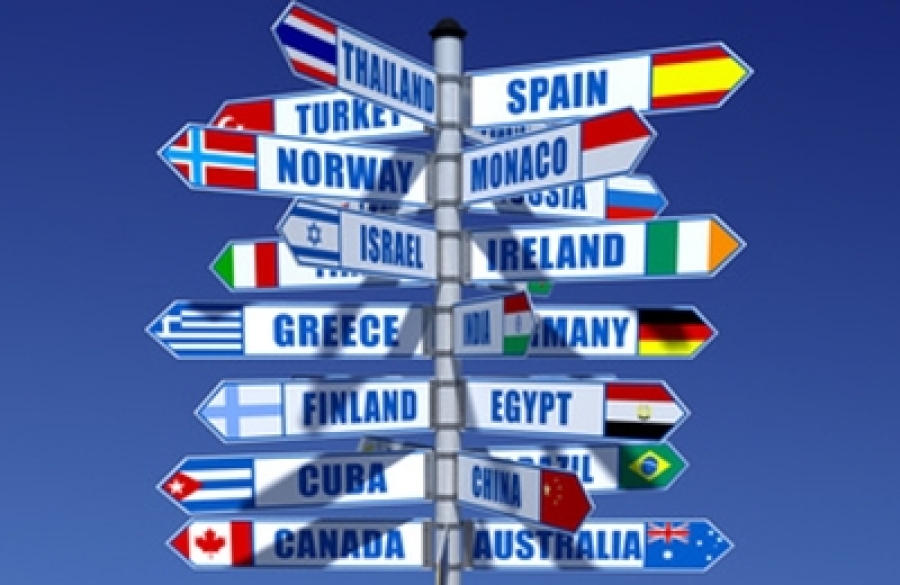 Contatti
valerio.nardoni@unimore.it